Revenue Management& Marketing
Roman Slezacek
Introduction
Roman Slezáček
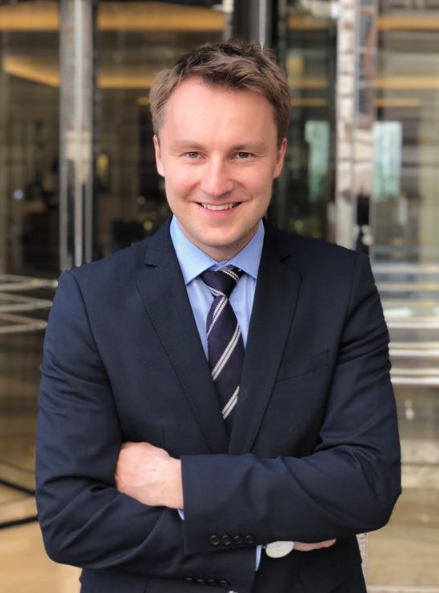 2015 – Senior Director of Revenue Management, Four Seasons Prague
2014 – Cluster Market Revenue Manager Munich, Marriott Hotels
2012 – Revenue Manager, Boscolo Hotel, Autograph Collection by Marriott
2011 – Revenue Analyst/Supervisor, Cluster Hotels Marriot in Prague

-    2018 – RM Coach for EMEA region 
-    2017 Award Management hotel of the year in EMEA  
Provided orientation training for 8 DORM at Four Seasons 
6 months support for 3 FS properties in London 
Graduated from Economics and Management from Newton College
[Speaker Notes: 30 min – intro for all participants]
Definition of Revenue Management
“Revenue Management ensures that companies sell the right product to the right customer at the right time for the right price“
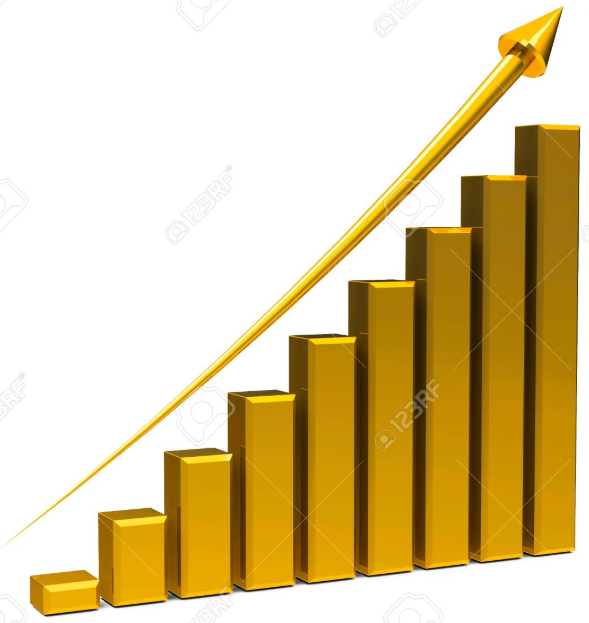 (Source: book Revenue Management hard core tacktics for market domination)
Retail/Discount/Wholesaler/Negotiated/Special
Customers / guests
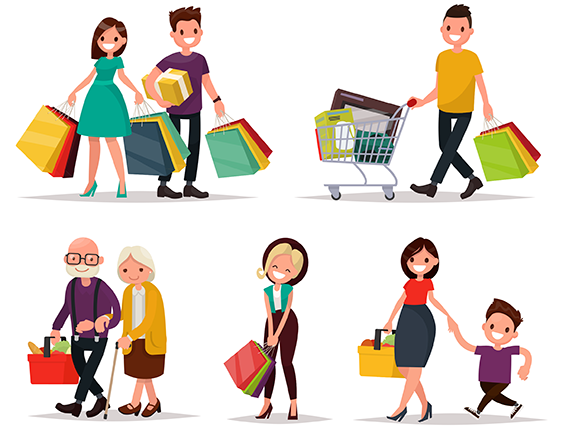 $350
$500
$150
$250
What do we know about customers?
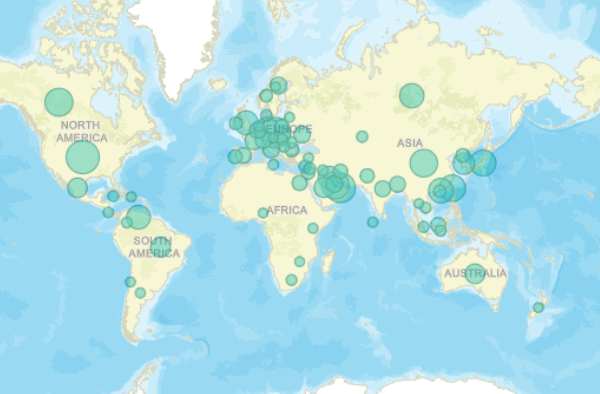 Country?
Average lead time?
Room rate?
Room Revenue? 
Ancillary Revenue? 
Rooms/Suites?
Customers / guests
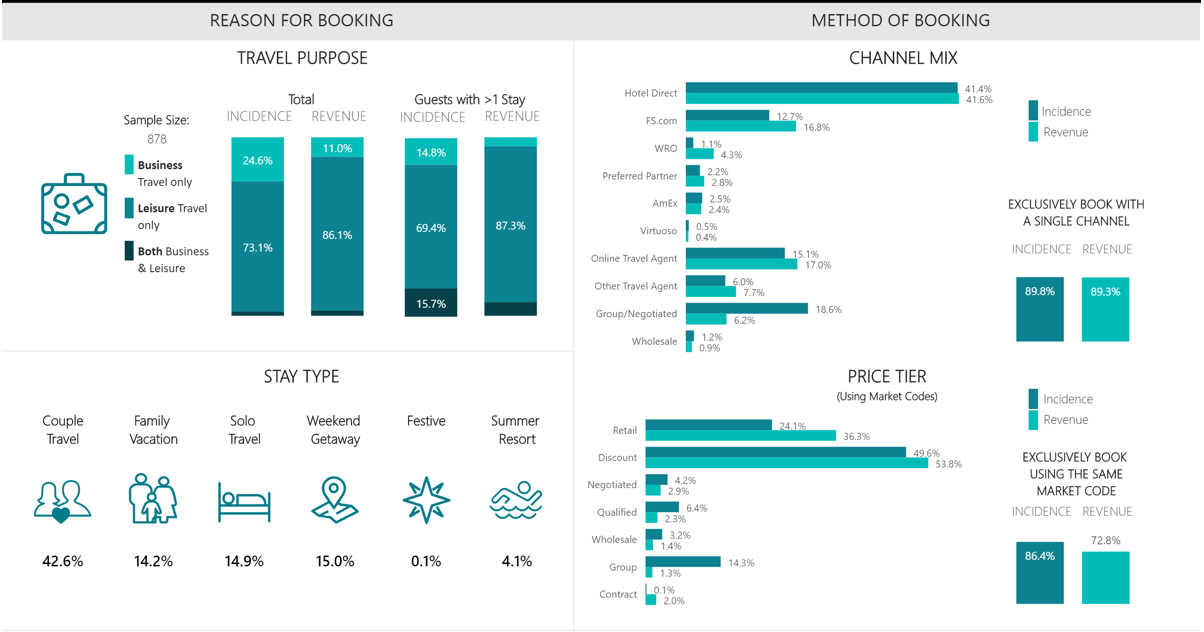 An example – US customer
USA:
Average booking window : 120 days 
Highest spenders/suite buyers 
Average length of stay 3 – 4 nights 
Willing to spend extra money for additional services
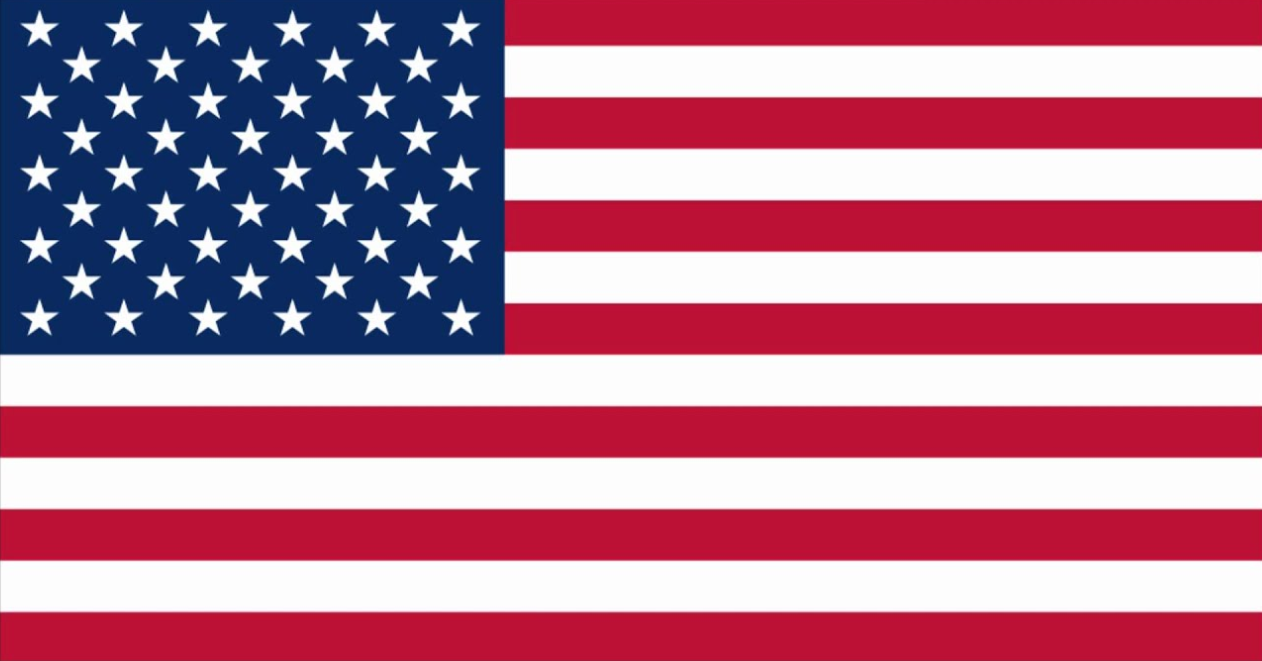 Create a package => tag a price => booking channel => digital communication => evaluate results => share results
Communication of a special offer
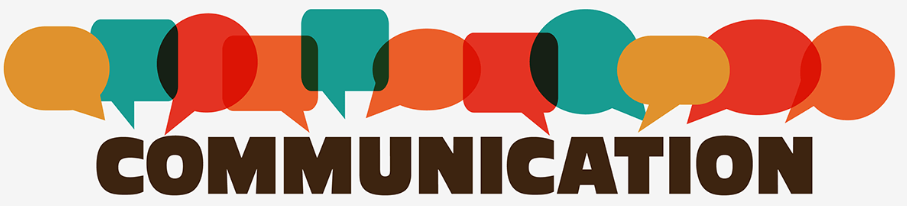 Special Offers displayed on FS.com
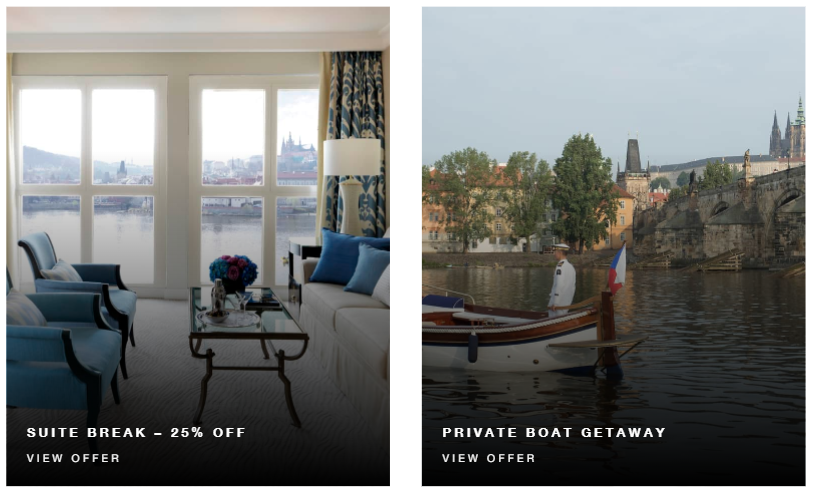 High res. pics  
Videos
Storytelling 
Engaging mark. material
Special Offers – room categories & pricing
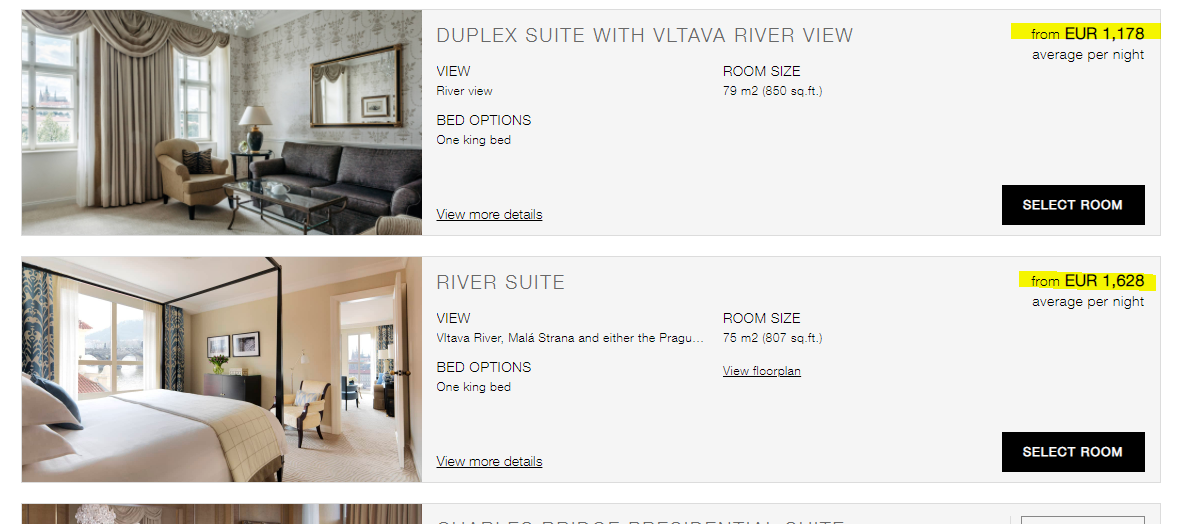 Special Offers – booking channels
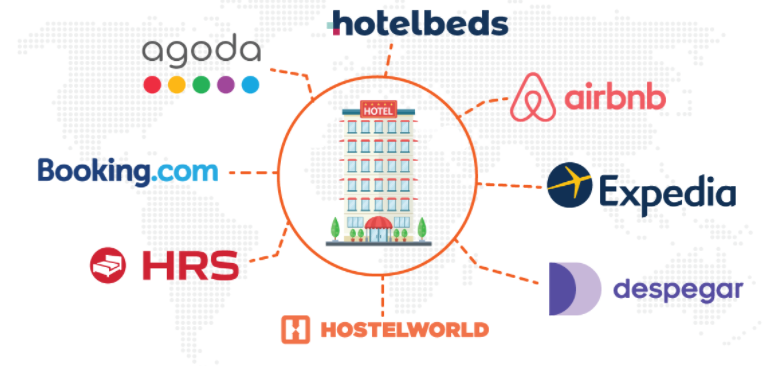 Special Offers – digital communication
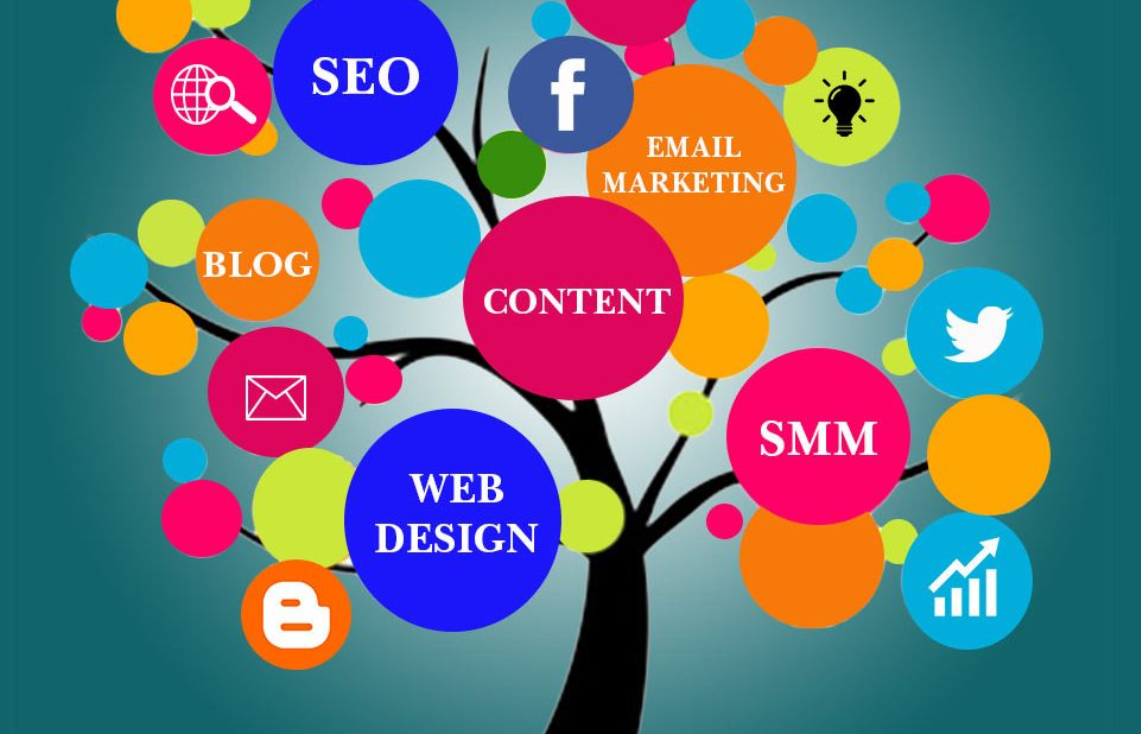 Facebook 
Instagram 
PPC/SEO 
Journalist 
Reservation department
Email communication 
FS App / Website
Special Offers – ROI for each campaign is a must
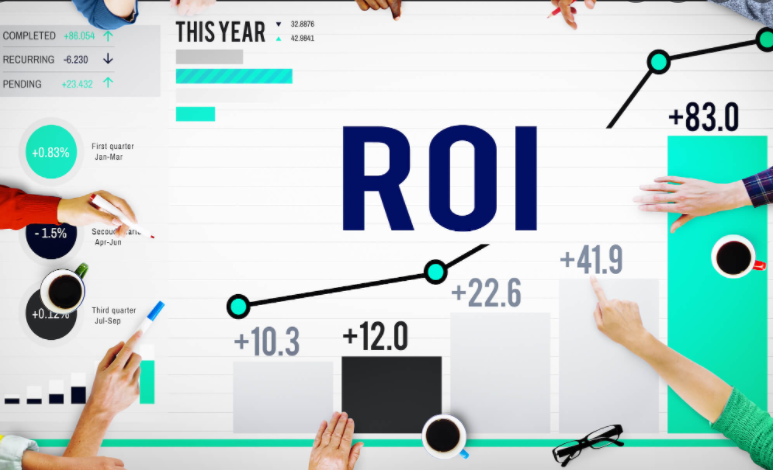 Q&A